臺南市市立高級中等以下學校及幼兒園
112年度
教師個別諮商輔導
服務
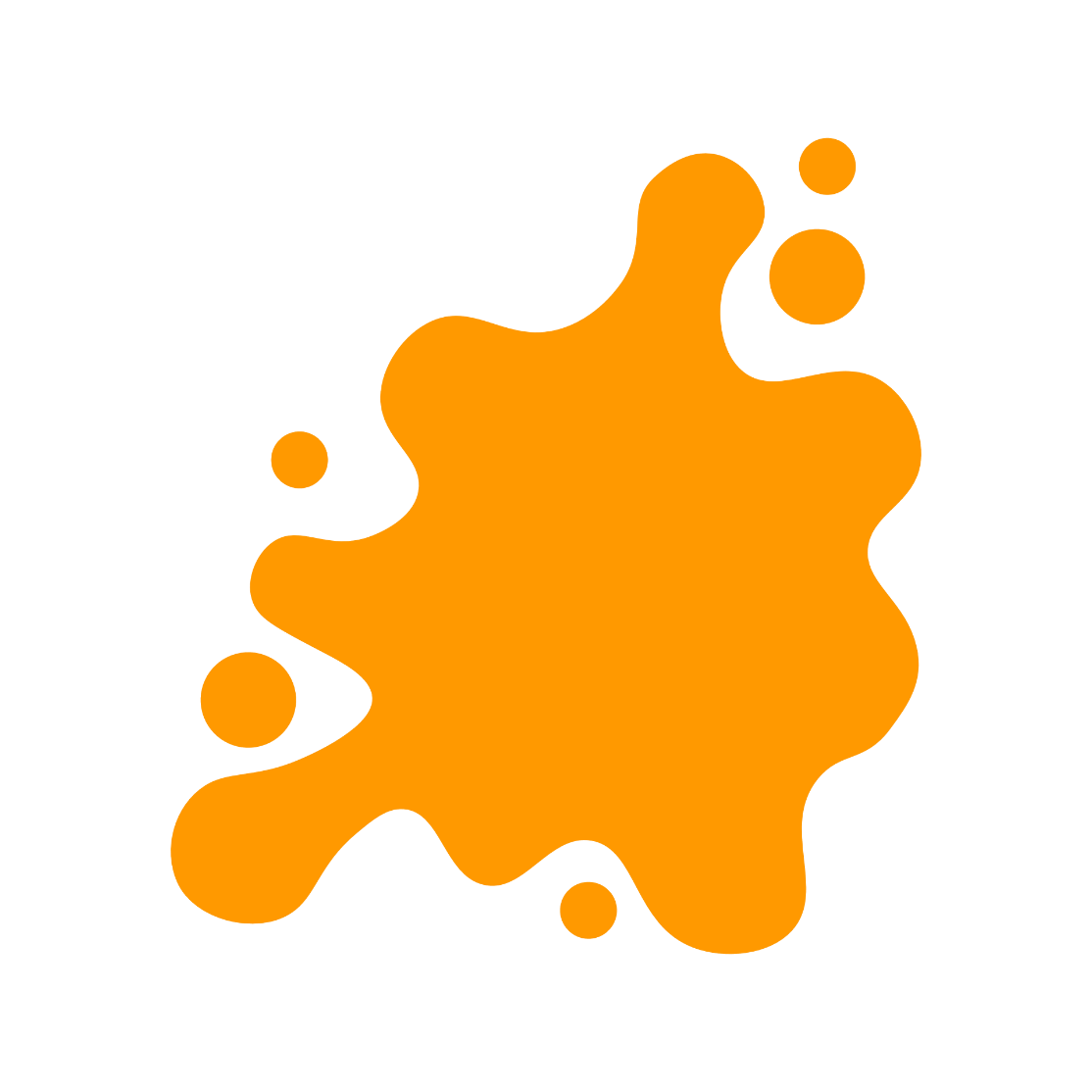 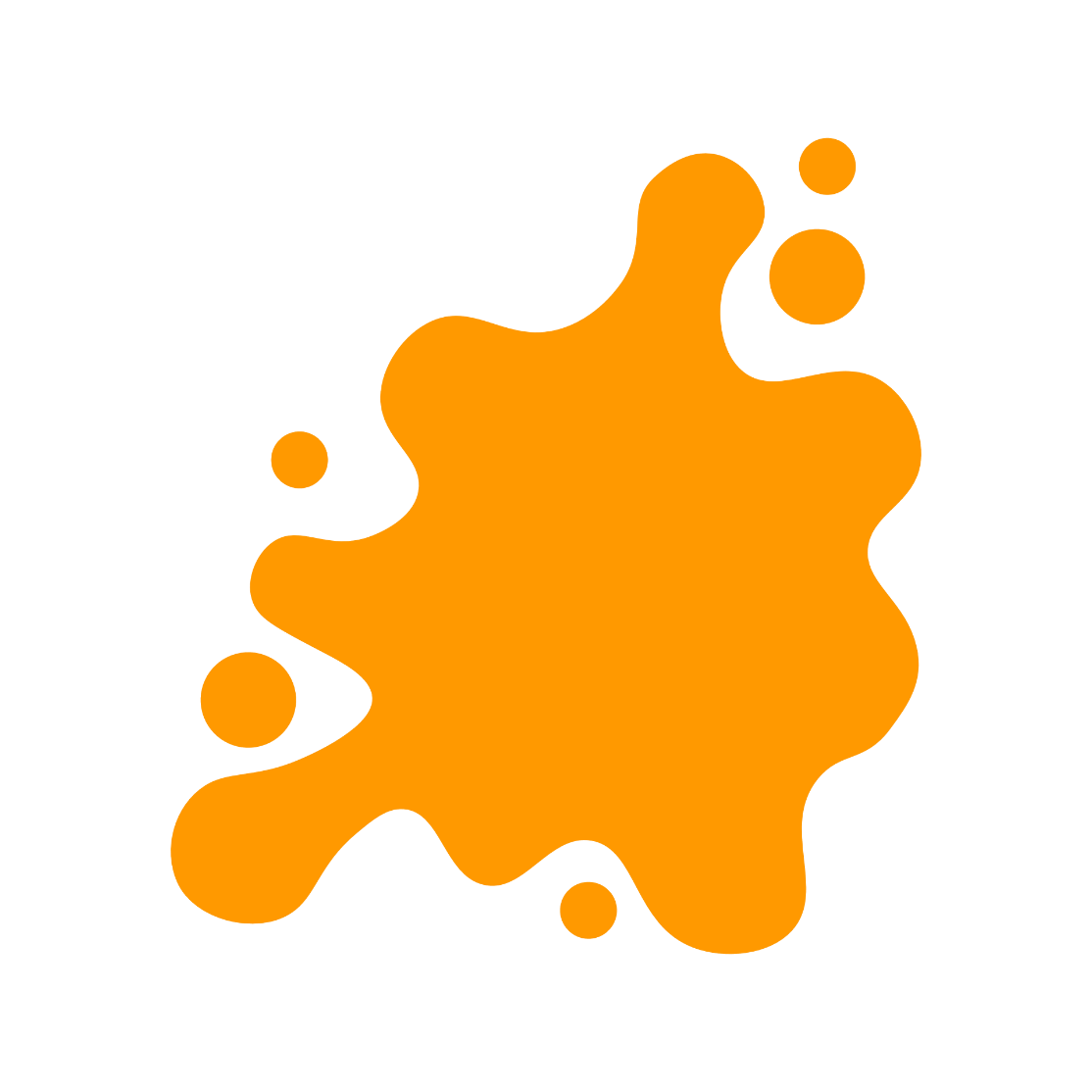 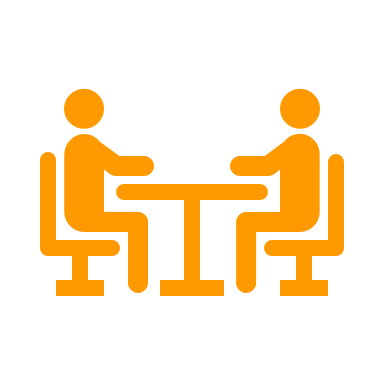 導
宣
人  事  管  理  員          田 秀 娥
服
務
對
象
本府所屬高級中等以下各級學校與幼兒園
校(園)長
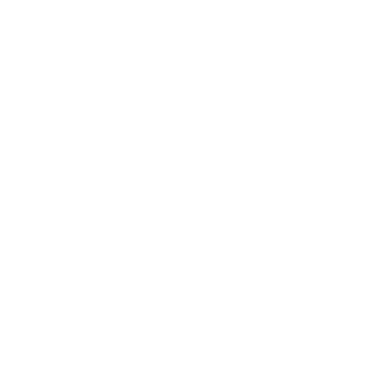 教師個別諮商輔導
專任教師
代理教師
服
務
內
容
提供教師因工作適應、輔導與管教學生、親師溝通、生涯規劃、壓力調適、人際關係、情緒管理等議題而產生心理困擾之諮商輔導。
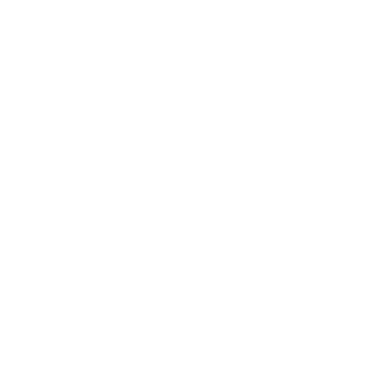 教師個別諮商輔導
教師個別諮商輔導
申請與媒合
提出申請
媒合諮商
教師
諮輔人員
媒合
由教師自行提出申請
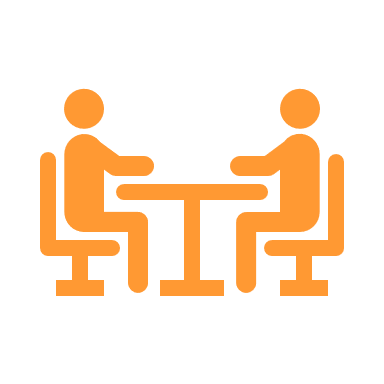 經教師同意後，由學校轉介提出申請
由教育局受託單位（寬欣心理治療所）受理協助媒合諮商輔導人員與教師進行諮商會談
教師個別諮商輔導
倫理規範及保密責任
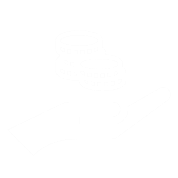 出於個人自由意志
教師求助於本服務之決定應出於個人自由意志
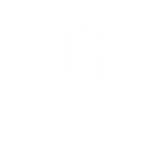 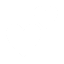 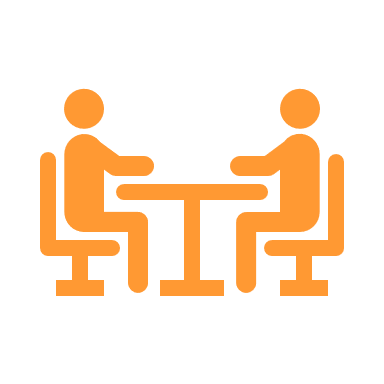 教師於諮商輔導過程中，得隨時要求終止服務
得隨時要求終止服務
教師個別諮商輔導
倫理規範及保密責任
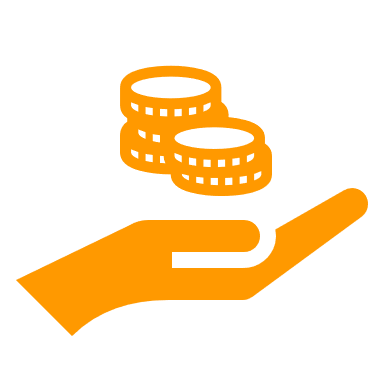 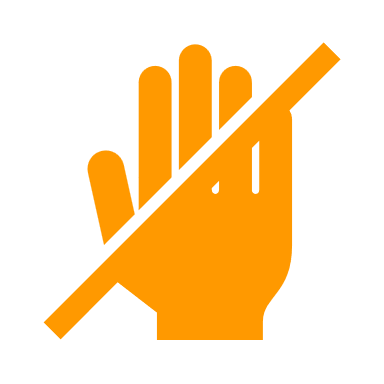 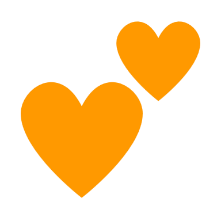 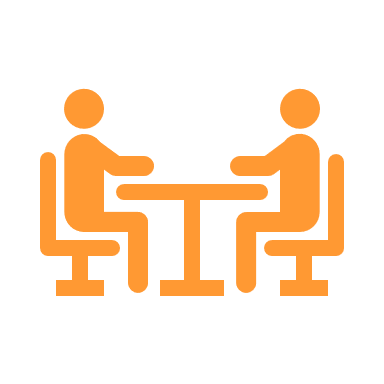 出於個人自由意志
得隨時要求終止服務
教師個別諮商輔導
倫理規範及保密責任
教育局、學校、專業機構或專責單位（人員）辦理本服務時，應事先告知說明相關義務責任，以確保個案權益，並皆以密件處理
密件處理
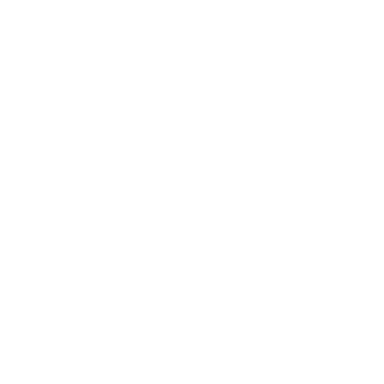 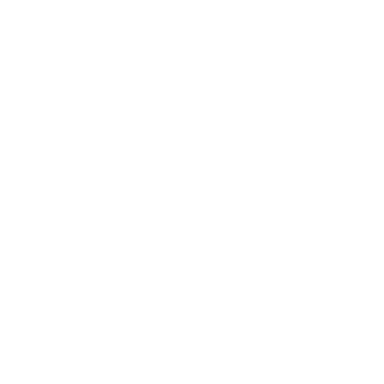 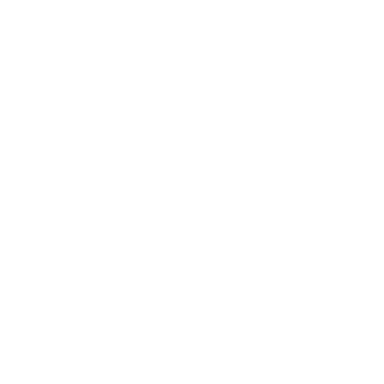 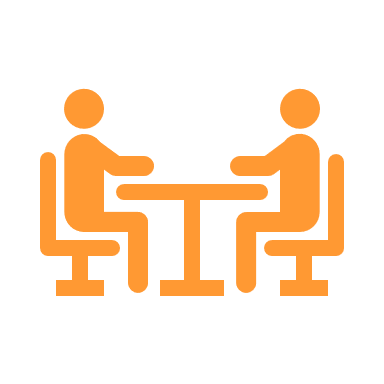 本服務之所有紀錄，及求助教師之個人資料，均應依相關法令及專業倫理予以保密及保存，非經法律程序或當事人書面授權同意，均不得提供給任何單位或他人
保密及保存
教師個別諮商輔導
倫理規範及保密責任
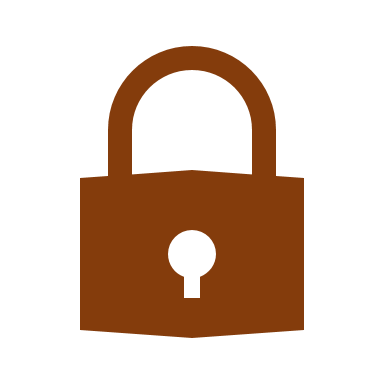 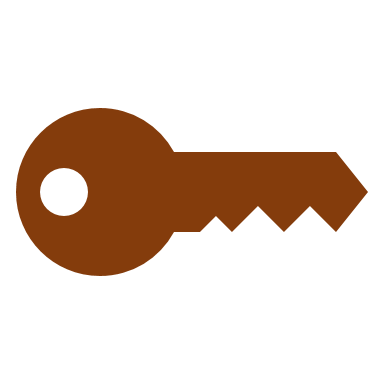 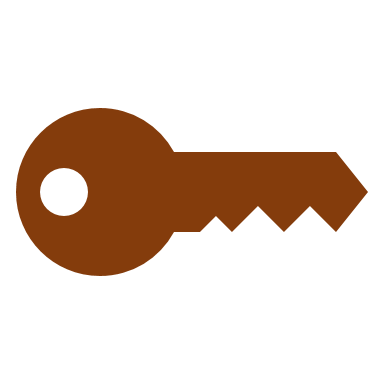 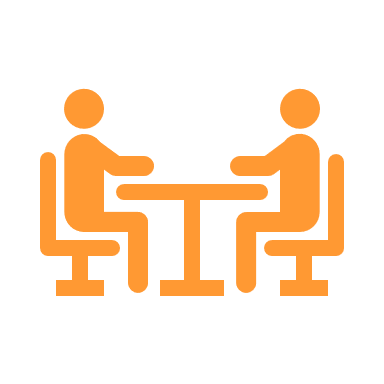 保密及保存
密件處理
教師個別諮商輔導
諮商鐘點費用
補助4小時
每位教師每年以補助4小時諮商鐘點費為上限原則，所需經費由教育局相關經費支應；若教師申請4小時鐘點費補助請畢仍有服務需求，依諮商輔導人員所在之服務機構接續進行服務或是協助轉介，後續服務費用由教師自行支付
每年
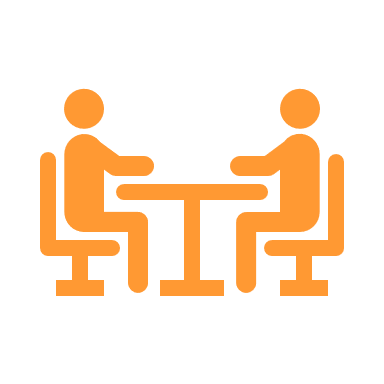 申請諮商輔導之教師於約定諮商輔導時間後，因故不能前往未於前一日告知，或諮商輔導遲到15分鐘以上，應自行負擔當次諮商鐘點費
教師個別諮商輔導
諮商鐘點費用
補助4小時
每年
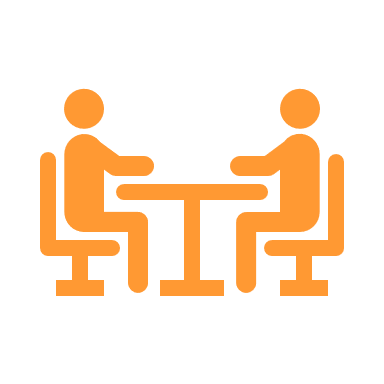 教師個別諮商輔導
差假登記
申請諮商輔導之教師於上班時間接受諮商服務，以不影響課務為原則，得依相關規定辦理公出或公假登記
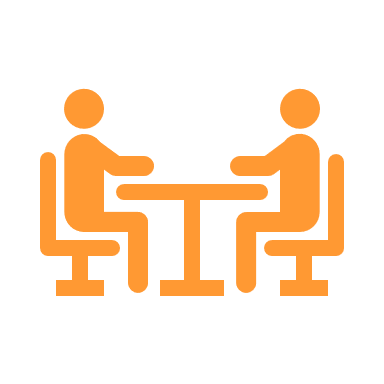 公出或公假登記
教師個別諮商輔導
差假登記
公出或公假登記
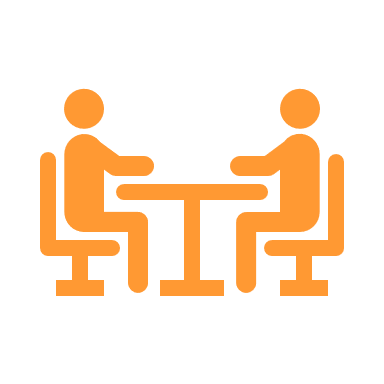 掃
描
預
約
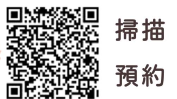 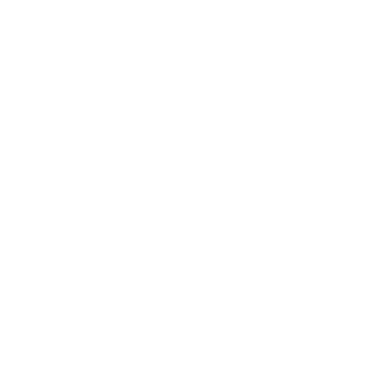 教師個別諮商輔導
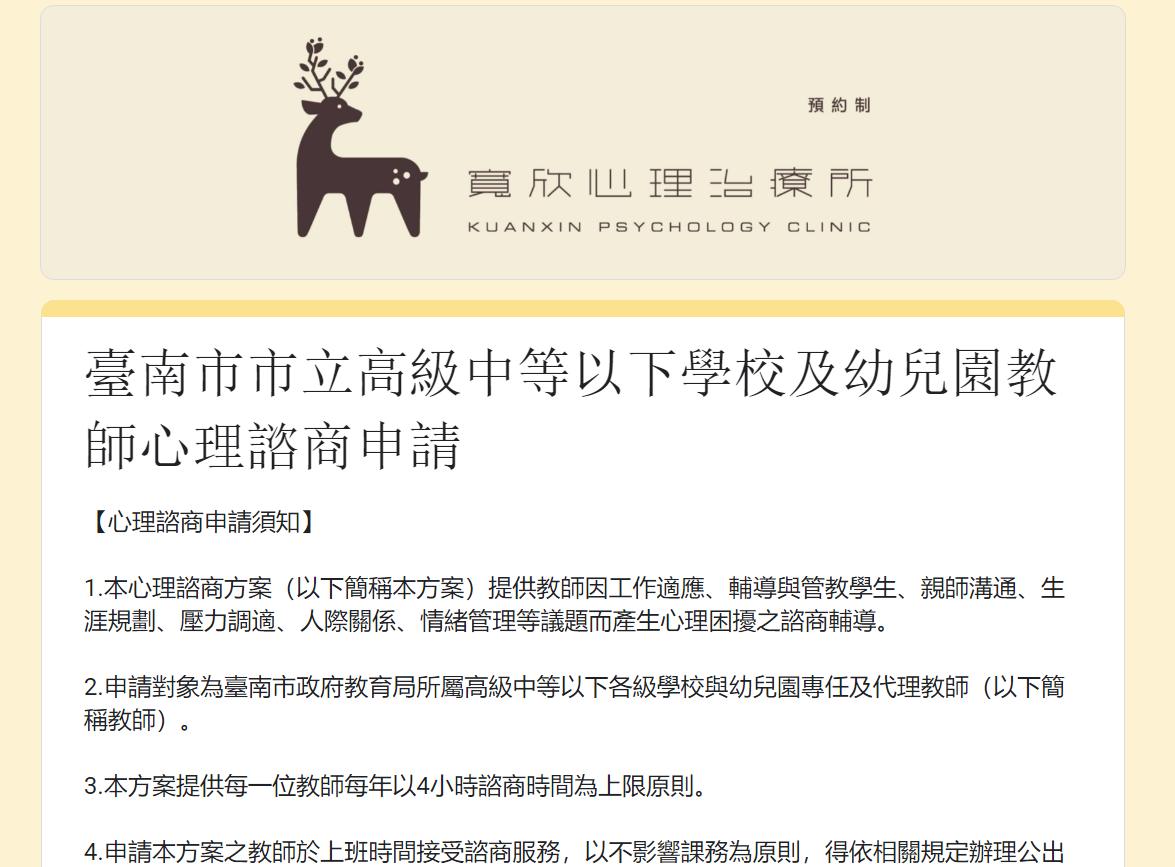 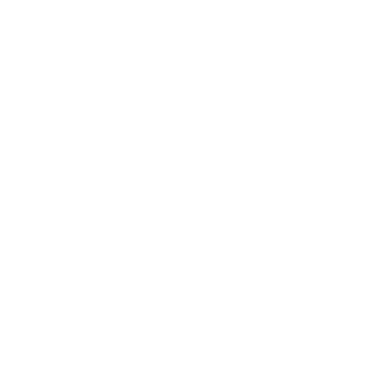 教師個別諮商輔導
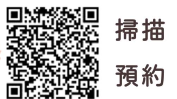 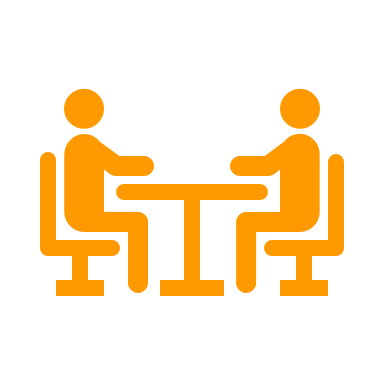 教師個別諮商輔導
謝謝聆聽
師諮有愛
教育無礙
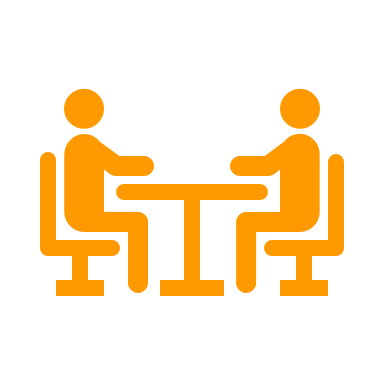 教師個別諮商輔導
謝謝觀賞
人事管理員田秀娥關心您